MINISTERE DE LA SANTE ET DE L’HYGIENE PUBLIQUE 
 -=-=-=-=-=- 
SECRETARIAT GENERAL 
-=-=-=-=-=- 
DGESS
BURKINA FASO
Unité - Progrès - Justice
CARTOGRAPHIE DYNAMIQUE DES RESSOURCES DU PNDS 2021-2030 ET ALIGNEMENT DANS LE SECTEUR DE LA SANTE
Réunion mensuelle de coordination des PTFs Santé du 25 avril 2024
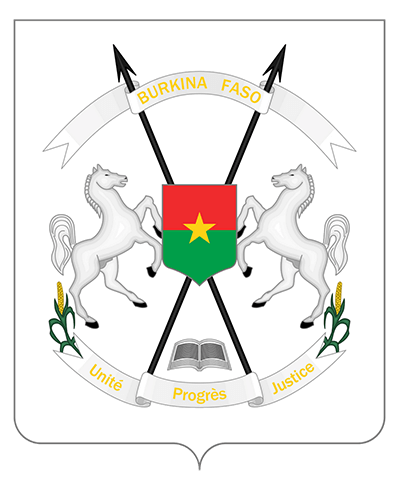 Issa SAWADOGO
Conseiller des affaires économiques à la DPPSE / DGESS
Plan de présentation
1
2
3
4
NOUVEL ORGANIGRAMME DE LA DPPSE
PROCESSUS ET RESULTATS DE LA CARTOGRAPHIE DES RESSOURCES 2023
POINTS CLES DE LA CARTOGRAPHIE DES RESSOURCES 2024
PROCESSUS D’ALIGNEMENT DANS LE SECTEUR DE LA SANTE : ETAT DES LIEUX ET PERSPECTIVES
Plan de présentation
2
3
4
1
PROCESSUS ET RESULTATS DE LA CARTOGRAPHIE DES RESSOURCES 2023
POINTS CLES DE LA CARTOGRAPHIE DES RESSOURCES 2024
PROCESSUS D’ALIGNEMENT DANS LE SECTEUR DE LA SANTE : ETAT DES LIEUX ET PERSPECTIVES
NOUVEL ORGANIGRAMME DE LA DPPSE
Au sein de la DGESS, la DPPSE est chargée de conduire la prospective, la planification stratégique et opérationnelle, et le suivi-évaluation du MSHP
DPPSE
ORGANIGRAMME
DGESS : Direction Générale des Etudes et des Statistiques Sectorielles
Secrétariat
Service administrative et financier
Service du suivi et d’appui aux directions techniques
DSSE : Direction Statistiques Sectorielles et de l’Evaluation
DPPSE : Direction de la Prospective, de la Planification et du Suivi-Evaluation
DCPP : Direction de la Coordination des Projets et Programmes et du Partenariat
Secrétariat
Service de la planification opérationnelle et du suivi-évaluation
Service de la prospective et de la planification stratégique
Service des études, de la recherche et de la capitalisation
Service administratif et financier
Plan de présentation
1
3
4
2
NOUVEL ORGANIGRAMME DE LA DPPSE
POINTS CLES DE LA CARTOGRAPHIE DES RESSOURCES 2024
PROCESSUS D’ALIGNEMENT DANS LE SECTEUR DE LA SANTE : ETAT DES LIEUX ET PERSPECTIVES
PROCESSUS ET RESULTATS DE LA CARTOGRAPHIE DES RESSOURCES 2023
La cartographie dynamique: outil opérationnalisant la composante "un budget" de la vision «3’1», pour la prise de décisions basées sur des données probantes
Un processus dynamique qui reflète en temps réel les ressources mobilisées et les dépenses
Cet exercice permet de répondre aux questions suivantes :

Qui sont les acteurs?
Quelles sont leurs activités?
Comment les activités sont-elles liées aux priorités et programmes nationaux?
Comment les ressources financières sont allouées et dépensées dans les différents niveaux administratifs (central, régional, district) et niveaux de soins (CHU, CHR, CMA, CM/CSPS, Postes de santé/ASBC)
Combien de ressources financières sont nécessaires et combien ont été mobilisées ?
Existe-t-il des gaps financiers?
Quelles sont les sources du financement?
Quel est le niveau d’exécution financière?
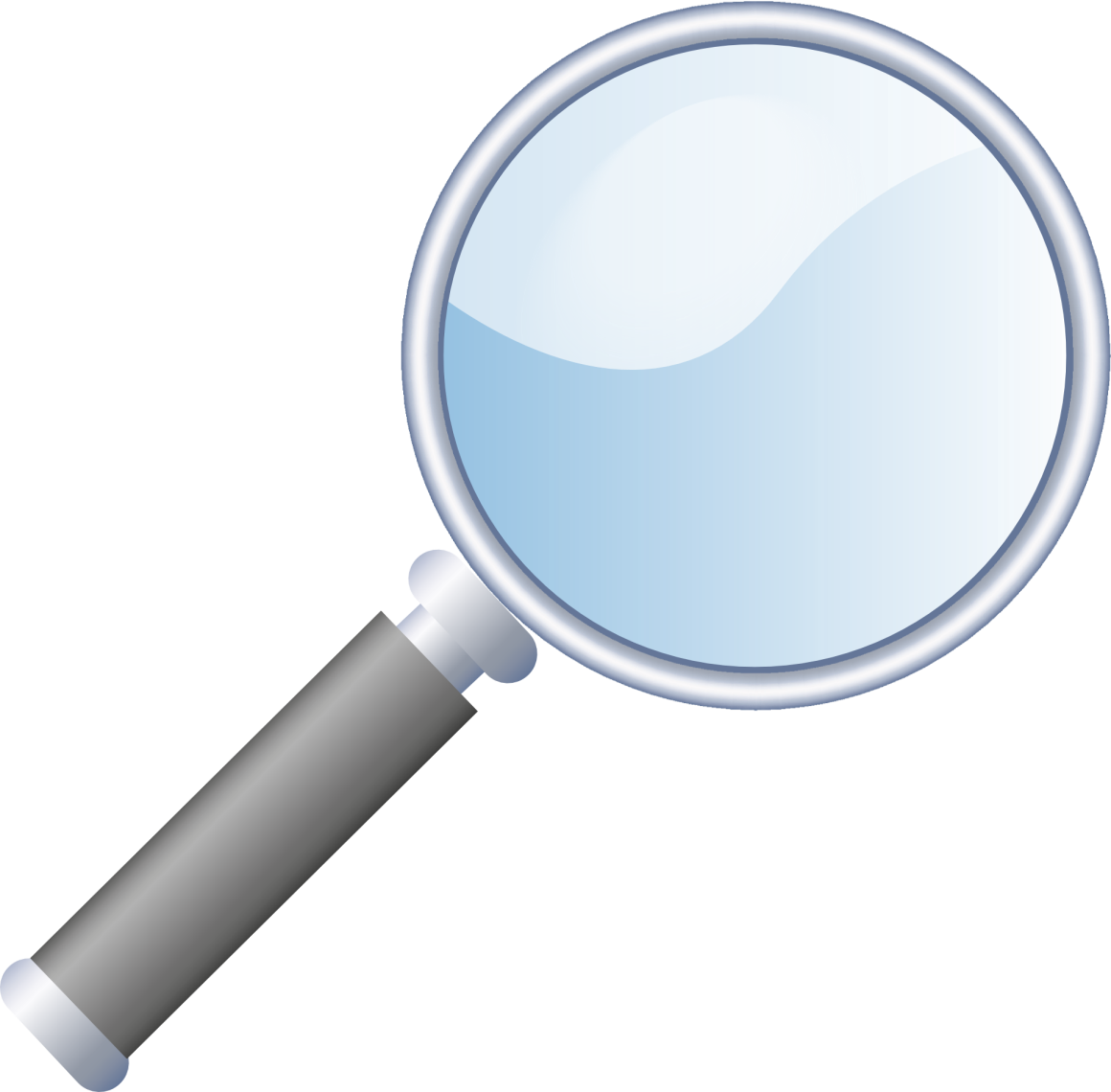 Institutionaliser un processus de cartographie dynamique des ressources, mis à l'échelle nationale, et opérationnalisé dans le cadre de la vision « 3 en 1 »
L’aide à la prise de décision fondée sur des données probantes pour améliorer la coordination et la gestion des ressources
Le renforcement du processus d’alignement et le renforcement de la redevabilité des processus de suivi financier
Phase 3 : Collecte et validation des données
Phase 4 : Analyse 
des données et résultats
Phase 1 : Phase préparatoire
Phase 2 : Création et validation de l'outil de collecte des données
Un processus en 4 temps pour disposer des données pertinentes analysées selon plusieurs domaines prioritaires du système de santé



Organisation et supervision du processus de collecte

Contrôle de la qualité des données soumises et validation des données individuelles avec chaque acteur
Consolidation et nettoyage des données

Analyse des données

Partage des analyses préliminaires

Validation des résultats et du rapport final

Dissémination des résultats
Revue des documents stratégiques et autres sources d'information

Identification des processus et flux financiers 

Développement de matériels de formation

Formations pratiques sur la visualisation et la collecte de données
Détermination des principaux critères et catégories à inclure dans la cartographie des ressources
 
Identification des PTF et autres acteurs 

Création et validation de l’outil digital de collecte de données :
LIEN
CR&SD
Processus
Principaux domaines d’analyse
4 principales composantes d’analyses synthétisant les résultats de la CR&SD
Phases de la cartographie des ressources et du suivi des dépenses (CRSD)
4 principales phases sont suivies pour la réalisation de l’édition 2023 de la CR&SD
Analyses sur les prévisions budgétaires (2023-2025)
Analyses sur le suivi des dépenses(2021-2022)
Analyses de gaps de financement (2023-2025)
Analyses des domaines prioritaires : 
Soins de santé primaires (SSP)
Santé communautaire (SC)
SRMNEA-N
Paludisme 
VIH/SIDA et IST
Tuberculose
Covid-19
Maladies Tropicales Négligées (MTN)
Maladies non transmissibles (MNT)
Renforcement du système de santé (RSS)
Oct. – Déc. 23
Février 23
Feb. - Mars 23
Avril – Sept. 23
Le secteur de la santé est principalement financé par des ressources domestiques (41%), suivies des PTF (1/3 des financements), avec +20 bailleurs
CR&SD
RESULTATS
Répartition des ressources extérieures par bailleur
Part de chaque bailleur dans le financement des PTF (FCFA 698 Md), %
Répartition des ressources par type de financement
Part de chaque type de financement dans le financement total (FCFA 2 201 Md), %
FCFA 600 milliards (86% des ressources des PTF) fournis par le top 10 des bailleurs
Total 2023-2025:
FCFA 2 201 Md
(*) Autres: UNOPS (0,26%); International Rescue Committee (0,19%); Medecins du monde (0,07%) ; Enabel (0,06%); OMS (0,04%); ELMA (0,02%); ONUSIDA (0,01%) ; Luxembourg (0,002%)
Les ressources en santé sont principalement orientées vers le niveau périphérique et réparties entre 21 domaines, les ressources humaines représentant +1/3
CR&SD
RESULTATS
Répartition des ressources par niveau d’exécution
Les ressources sont principalement orientées vers le niveau district(62%)
Répartition des ressources par domaine d’intervention
Part de chaque intervention dans le financement étatique et des PTF (FCFA 1 594 Md), %
83% des ressources étatiques sont orientées vers les ressources humaines, les infrastructures et équipements et la protection financière, tandis que 73% des fonds des bailleurs externes sont alloués aux maladies et domaines prioritaires (paludisme, nutrition, SR, COVID-19, TB/VIH, ...)
(*) Les coûts des maladies (paludisme, tuberculose, COVID-19, etc.) ne prennent pas en compte la contribution de l'État en termes de ressources humaines, d'infrastructures ou de gratuité des soins
Un écart global de -196 Md (-2,3%) est constaté pour la période 2023-25, suggérant à la fois une réallocation et une mobilisation des ressources supplémentaires
CR&SD
RESULTATS
Synthèse de l’analyse de gap
Gap par programme budgétaire, par orientation stratégique du PNDS* et par niveau administratif 2023-2025
(*) A contrario des autres gaps, les gaps par OS incluent uniquement les ressources de l’Etat et des PTF
[Speaker Notes: OS 1 : Strengthening leadership and governance for greater effectiveness, efficiency, transparency, accountability, equity and gender sensitivity
OS 2 : Developing human resources for health
OS 3 : Increasing the use of quality health and nutrition services for the whole population in general and specific groups in particular, without financial risk, in order to guarantee universal health coverage (UHC).
OS 4 : Adoption by the population of a healthy lifestyle and behaviors conducive to health and the acceleration of the demographic transition
OS 5  : Improving response to health emergencies]
La santé communautaire (SC) joue un rôle central dans le système national de santé. Cependant, leur financement émane essentiellement  (soit 90%) des PTF
CR&SD
ANALYSE SC
Évolution des ressources et dépenses en santé communautaire
Ressources et dépenses SC par source de financement
Distribution régionale des ressources de santé communautaire par habitantRépartition régionale des ressources SC par habitant 2023-2025
Distribution régionale des ressources de santé communautaireRépartition régionale des ressources SC 2023-2025, XOF 68 billion
X 6,2
La SRMNEA-N est principalement financée par des ressources domestiques (57%) et il est nécessaire de mieux orienter les interventions vers les localités prioritaires
CR&SD
ANALYSE SRMNEA-N
Distribution des ressources SRMNEA-N par sources de financement
Part des ressources de chaque bailleur dans le financement total du SRMNEA-N -2023-2025
Évolution et structure des ressources SRMNEA-N
Évolution et structure des ressources de la SRMNEA-N 2023-2025
Distribution des ressources en matière de santé reproductive
Répartition des ressources de santé maternelle
La SRMNEA-N est principalement financée par des ressources domestiques (57%) et il est nécessaire de mieux orienter les interventions vers les localités prioritaires
CR&SD
ANALYSE SRMNEA-N
Répartition des ressources de santé néonatale et infantile
Distribution régionale des ressources du domaine par cible (2023-2025)
Nutrition
Situation de la MAG en 2021-2022 vs. dépenses de nutrition pour la même période
Principales conclusions et recommandations
CR&SD
RESULTATS
Sur les résultats 
de la cartographie
Les ressources globales consacrées à la santé diminuent (TCAC : -16 %)*, ce qui affecte la capacité du pays à atteindre l'objectif de consacrer au moins 15 % du budget total au secteur de la santé (déclaration d'Abuja)
Les paiements directs restent élevés (au-dessus du seuil de 15 à 20 % recommandé par l'OMS)
La plupart des ressources étatiques en matière de santé sont consacrées aux ressources humaines, aux infrastructures et à la protection financière, de sorte que sa contribution aux maladies à forte charge de morbidité est faible, ce qui rend le pays très dépendant du financement des donateurs extérieurs (qui, par nature, sont moins prévisibles)
L'allocation budgétaire et les dépenses dans les domaines géographiques et programmatiques devraient être réparties plus équitablement et gérées plus efficacement pour plus d'impact
Des efforts de mobilisation et de réaffectation des ressources devraient être entrepris pour répondre efficacement aux besoins des populations, pour un secteur de la santé de qualité au Burkina Faso
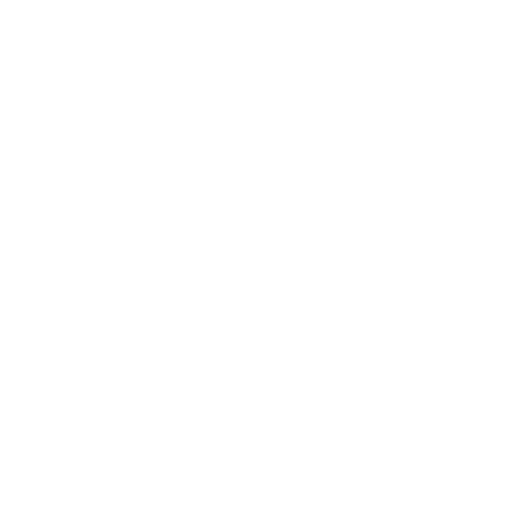 Réviser l'outil de collecte de données RMET et mettre à jour la base de données afin d'inclure davantage de parties prenantes, telles que les OSC, le secteur privé et les communautés locales
Engager des initiatives visant à garantir l'harmonisation et l'alignement de la cartographie avec d'autres exercices de suivi des ressources sanitaires actuellement en vigueur dans le système national de santé
Renforcer les compétences du comité technique de la cartographie 
Renforcer l'institutionnalisation de l'exercice de cartographie
Sur le processus 
de la cartographie
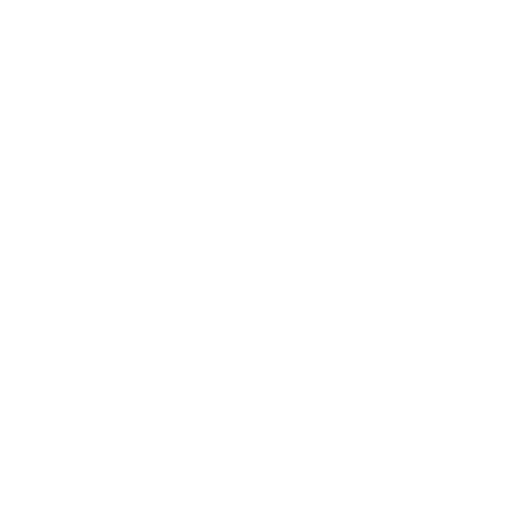 (*) Due to lack of previsibility from donors, as well as competing priorities
Plan de présentation
1
2
4
3
NOUVEL ORGANIGRAMME DE LA DPPSE
PROCESSUS ET RESULTATS DE LA CARTOGRAPHIE DES RESSOURCES 2023
PROCESSUS D’ALIGNEMENT DANS LE SECTEUR DE LA SANTE : ETAT DES LIEUX ET PERSPECTIVES
POINTS CLES DE LA CARTOGRAPHIE DES RESSOURCES 2024
Points clés de la cartographie des ressources 2024
Exercice 2023
Exercice 2024
0. Finalisation 2023
1. Phase préparatoire
2. Mise à jour de l’outil de collecte
3. Collecte/validation des données
4. Analyse et dissémination
Renforcement de capacité en analyse de données 
Nettoyage des données et analyses préliminaires
Dissémination et feedbacks préliminaires
Consolidation et analyses
Ecriture du rapport
Feedback final et dissémination
Atelier de dissémination workshop (tentative fin avril/début mai) 
Evaluation de la cartographie 2023 (en cours), incluant une évaluation d’institutionnalisation → réalisé auprès de l’équipe cartographie
Revue de documents stratégiques, et des flux financiers
Mise à jour des processus, outils et flux de la cartographie
Mise à jour des parties prenantes clefs à impliquer
Mise à jour de l’outil (clefs de répartition, plan d’analyse, champs de collecte des données) 
Développement, test et déploiement
Mise à jour du matériel de formation 
Formation et préparation de l’équipe cartographie
Collecte de données du budget de l’état et des programmes de développement
Lancement officiel de la collecte auprès des PTFs
Collecte de données des bailleurs et partenaires d’implémentation
Contrôle qualité
Février à Mars 2024
Mars 2024
Mars 2024
Mars à mai 2024
Avril à juin 2024
De manière transversale :
Poursuivre l’institutionnalisation de l'exercice de cartographie et la documentation des cas d’utilisation
Finaliser le document de vision globale et la feuille de route de l'harmonisation de la cartographie avec les autres exercices de suivi des ressources (comptes nationaux de santé, processus de planification opérationnelle, etc.)
Plan de présentation
1
2
3
4
NOUVEL ORGANIGRAMME DE LA DPPSE
PROCESSUS ET RESULTATS DE LA CARTOGRAPHIE DES RESSOURCES 2023
POINTS CLES DE LA CARTOGRAPHIE DES RESSOURCES 2024
PROCESSUS D’ALIGNEMENT DANS LE SECTEUR DE LA SANTE : ETAT DES LIEUX ET PERSPECTIVES
Processus d’alignement santé : état des lieux et perspectives
P.A.S
SCORE
Processus d’alignement santé : état des lieux et perspectives
P.A.S
Défis et perspectives
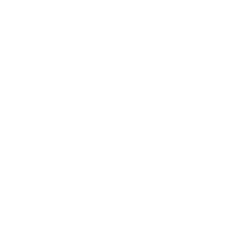 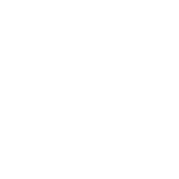 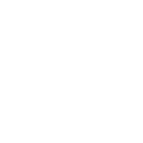 Défis majeurs identifiés et actions correctrices proposées
Perspectives globales
Renforcer l'application des textes existants pour assurer la transparence
Mettre en place des mécanismes pour éviter la sous-estimation des recettes et dépenses
Améliorer la cartographie des ressources en incluant pleinement le secteur privé et les OSC
Assurer une prise en compte complète de toutes les entités, notamment les OSC, dans les prévisions budgétaires
Faciliter la coordination entre les différentes entités impliquées dans le processus budgétaire
Intégrer davantage les ressources des acteurs de la santé dans le Document de programmation budgétaire pluriannuel DPBP
Encourager une participation plus active du secteur privé, des OSC et des PTF dans les processus de planification
Améliorer la transparence, la coordination et la participation des parties prenantes
Renforcer l'analyse des données pour une planification budgétaire plus précise
Sensibiliser et communiquer de manière efficace sur les critères d'allocation budgétaire
Adapter les outils de planification pour inclure tous les acteurs de manière appropriée
Mettre en place des mécanismes pour garantir une prise en compte régulière des recommandations et un suivi transparent
Processus d’alignement santé : état des lieux et perspectives
P.A.S
Défis et perspectives
Merci pour votre attention
ANNEXES
Le secteur de la santé est principalement financé par des ressources domestiques (41%), suivies des PTF (1/3 des financements), avec +20 bailleurs
CR&SD
ANALYSES GLOBALES
Répartition des ressources extérieures par bailleur
Part de chaque bailleur dans le financement des PTF (FCFA 698 Md), %
Répartition des ressources par type de financement
Part de chaque type de financement dans le financement total (FCFA 2 201 Md), %
Total 23-25:
FCFA 2 201 Md
FCFA 600 milliards (86% des ressources des PTF) fournis par le top 10 des bailleurs
TCAM: -16%
(*) Autres: UNOPS (0,26%); International Rescue Committee (0,19%); Medecins du monde (0,07%) ; Enabel (0,06%); OMS (0,04%); ELMA (0,02%); ONUSIDA (0,01%) ; Luxembourg (0,002%)
Les ressources et les dépenses par habitant donnent un premier aperçu de l'équité : dans l'ensemble, les allocations par habitant sont inférieures à la norme ($86)*
CR&SD
ANALYSES GLOBALES
Répartition régionale des ressources par habitant
Part par habitant des ressources en santé par rapport au benchmark, XOF 0.000
Répartition régionale des dépenses en santé par habitant
Part par habitant des dépenses en santé par rapport au benchmark, XOF 0.000
* McIntyre, D. and Meheus, F.: Fiscal Space for Domestic Funding of Health and Other Social Services, Centre on Global Health Security Working Group Papers – Finance Working Group; (March 2014).
Un écart global de -196 Md (-2,3%) est constaté pour la période 2023-25, suggérant à la fois une réallocation et une mobilisation des ressources supplémentaires
CR&SD
ANALYSE DE GAP
Analyse de gap par domaine d’intervention prioritaire
Gap par domaine d’intervention prioritaire 2023-2025
Gaps annuels par domaine d’intervention prioritaire (2023-2025), %
* Costing NHDP for all areas except Tuberculosis and Nutrition, for which data are taken from strategic plans
Les SSP sont la pierre angulaire de la marche vers la CSU au Burkina Faso, d'où l'effort constant dans le financement (62%) et l'exécution des interventions de SSP
CR&SD
ANALYSE SSP
Ressources SSP par source de financement
Contribution de chaque source de financement dans les SSP -2021-2025, FCFA 2408 Md , %
Évolution annuelle des ressources SSP
Evolution and part des ressources SSP 2021-2025
Analyse de gap SSP
Ressources SSP 2023-2025 vs. Costing SSP du PATG 2023-2025
Budgets et dépenses SSPEvolution des budgets 2021-2025 et des niveaux d’exécution 2021-2022
Les SSP sont la pierre angulaire de la marche vers la CSU au Burkina Faso, d'où l'effort constant dans le financement (62%) et l'exécution des interventions de SSP
CR&SD
ANALYSE SSP
Répartition des ressources SSP par district sanitaire et par habitant
Distribution des ressources SSP par habitant des 70 districts sanitaires
Commentaire sur la distribution SSP/habitant
La distribution des ressources SSP par rapport aux habitants, s’établit à 58 296 FCFA sur le plan national
50% des districts se situe au-dessus de cette moyenne nationale
Léna (Hauts-Bassins), Baskuy (Centre), et Karangasso-Vigué (Hauts-Bassins) disposent de ressources par habitant dépassant 80 000 FCFA contre environ 51 000 FCFA pour les districts de Ziniaré (Plateau-Central), de Yako (Nord) et de Zorgho (Plateau-Central)
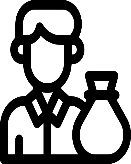 FCFA
Le paludisme bénéficie d'un financement croissant, notamment des PTF (98%). Toutefois, les dépenses devraient être adaptées aux cibles pour plus d'impact
CR&SD
ANALYSE PALUDISME
Gap de financement du paludisme
Gaps annuels de financement du paludisme (2023-2025)
Répartition régionale des dépenses par habitant vs. taux de mortalité du paludisme
Distribution régionale des ressources par habitant(2021) vs. taux de mortalité paludisme(2022)
Corrélation entre les cas de paludisme et les ressources totales
Corrélation modérée entre nb. of cas et ressources totales en 2024
Analyse de corrélation cas vs. ressources pour les < 5 ansCorrélation modérée entre nb. of cas and ressources paludisme chez les < 5 ans en 2024
Nb. cas
Ressources
Nb. cas
Ressources